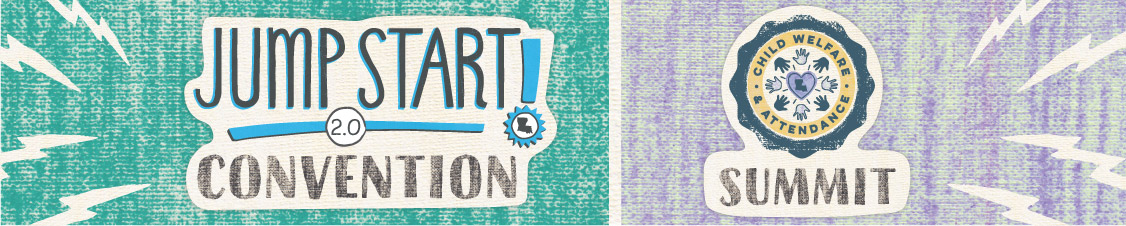 LWC Registered Apprenticeships(the second year…)
Lafourche Parish School District
Bonnie Lefort
CTE Coordinator

Jarad Walker
CMC Principal
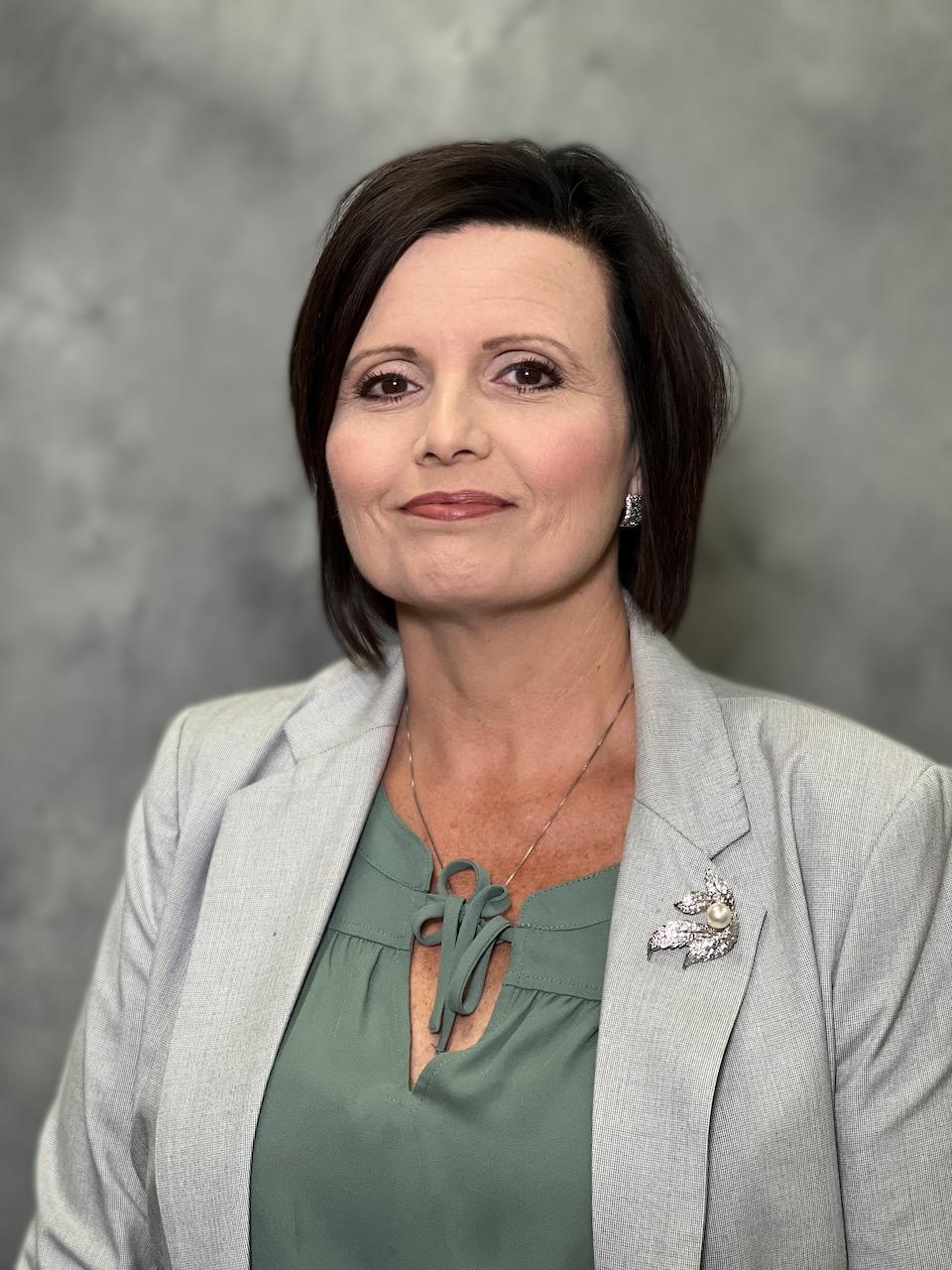 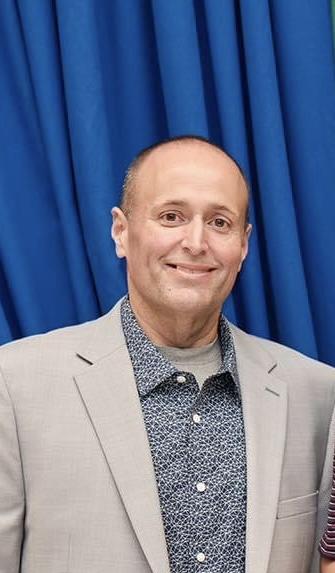 Agenda
The Why?
1st Cohort
Lessons Learned 
2nd Cohort
Future Plans
Questions
The Why?
Fast Forward High-Demand Apprenticeship Pathway

This pathway offers a wide range of careers and post-secondary pathways to pursue after participating in a Louisiana Workforce Commission registered pre-apprenticeship/apprenticeship program.
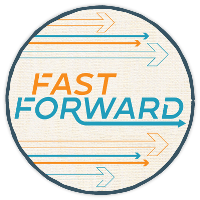 [Speaker Notes: This pathway encompasses a vast array of careers or postsecondary pathways students may enter after participating in a Louisiana Workforce Commission approved pre-apprenticeship/ apprenticeship program and dually earning a Jump Start TOPS Tech Career Diploma or a TOPS University Diploma. Students will spend grades 9 and 10 on the high school campus earning required diploma coursework. During grades 11 and 12 the majority of time will be spent in a state approved pre-apprenticeship/apprenticeship earning the 9 courses required to earn a Jump Start TOPS Tech Career Diploma or a TOPS University Diploma in addition to finishing the required coursework and electives to complete a full pre-apprenticeship/ apprenticeship experience.]
The Why?
Student Benefits
Increase in wages
Discovering their “Why”
OTJ experiences
Completion Certificate
[Speaker Notes: Through the Apprenticeship Agreement, an apprentice, as an employee, receives supervised, structured on-the-job training and related technical instruction to perform at a highly skilled level. Some Registered Apprenticeship programs offer dual accreditation through post-secondary institutions that apply credit for apprenticeship completion toward an associate degree.
A progressively increasing schedule of wages is based on the journeyman's hourly wage of the apprentice's occupation. These increases occur with satisfactory progress in both related instruction and on-the-job training until wages reach up to 95 percent of the rate paid the journeyman in the occupation.
Upon completing a one- to four-year (2,000 to 8,000 hours) apprenticeship, the worker receives an Apprenticeship Completion Certificate and is recognized nationwide as a qualified journeyman. This certificate is one of the most respected and portable industry credentials in use today. The certificate is issued by the Louisiana State Apprenticeship Division.]
The Why?
Employer Benefits
Attract adequate numbers of highly qualified applicants.
Address industry's need to remain competitive by investing in the development and continuous upgrade of the skills of its workforce.
Increase productivity.
Reduce cost of training.
Facilitate compliance with federal and state equal employment opportunity requirements.
Ensure availability of related technical instruction.
Enhance problem-solving ability of craft workers.
Ensure versatility of craft workers.
Develop a more committed workforce.
The Why?
School Benefits
The schools system as the “Sponsor”
[Speaker Notes: - Additional programs]
The “Real” Why?
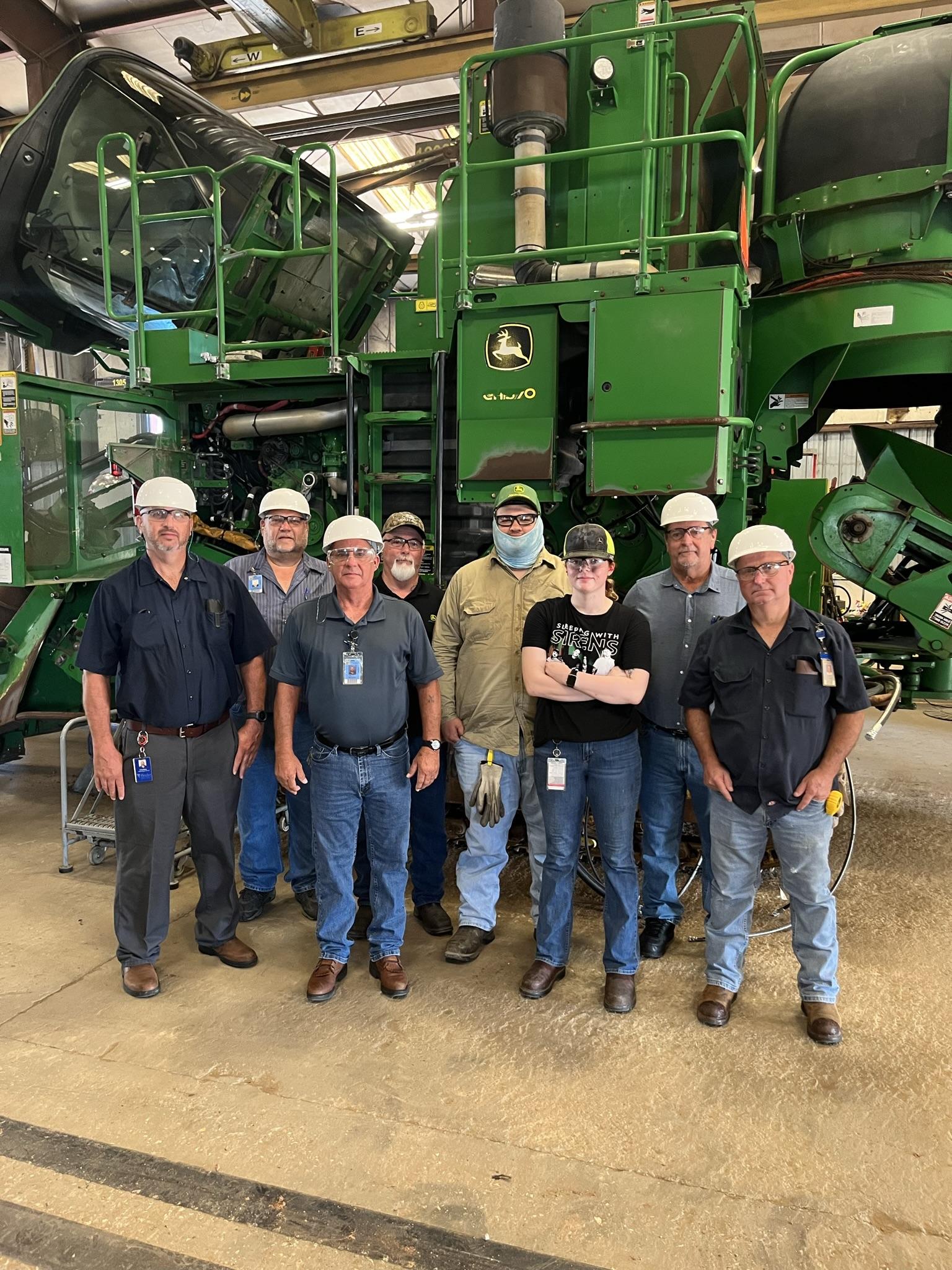 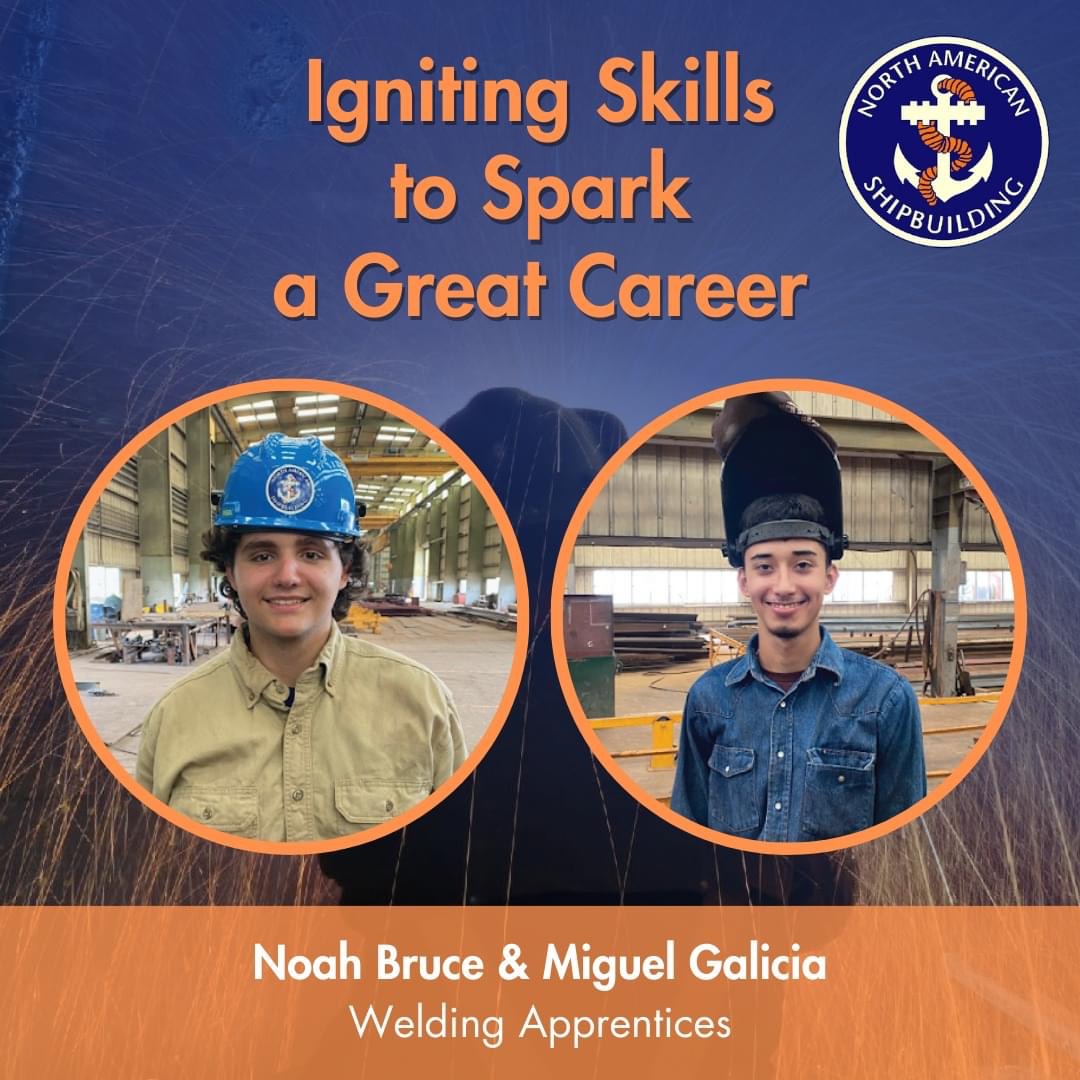 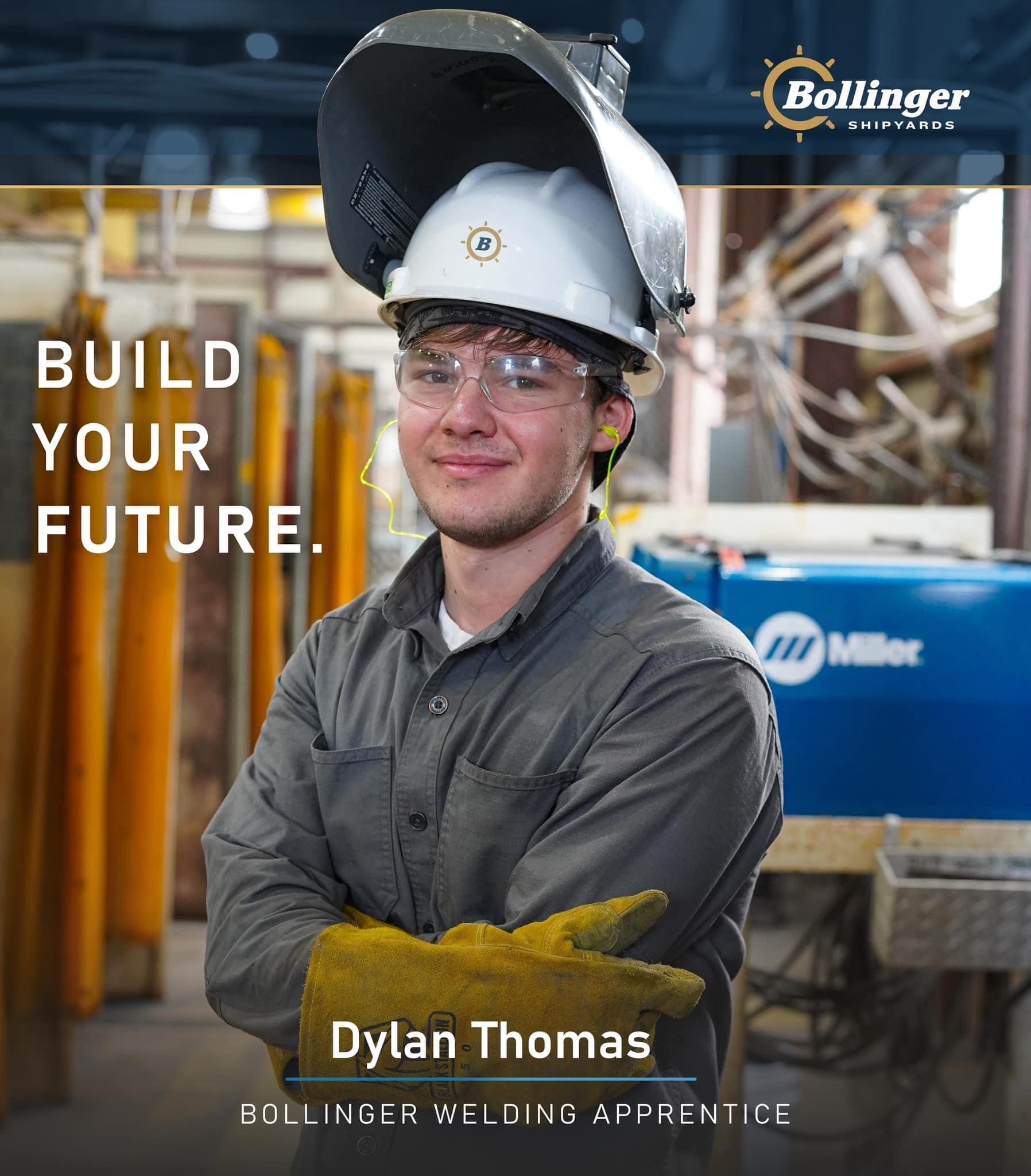 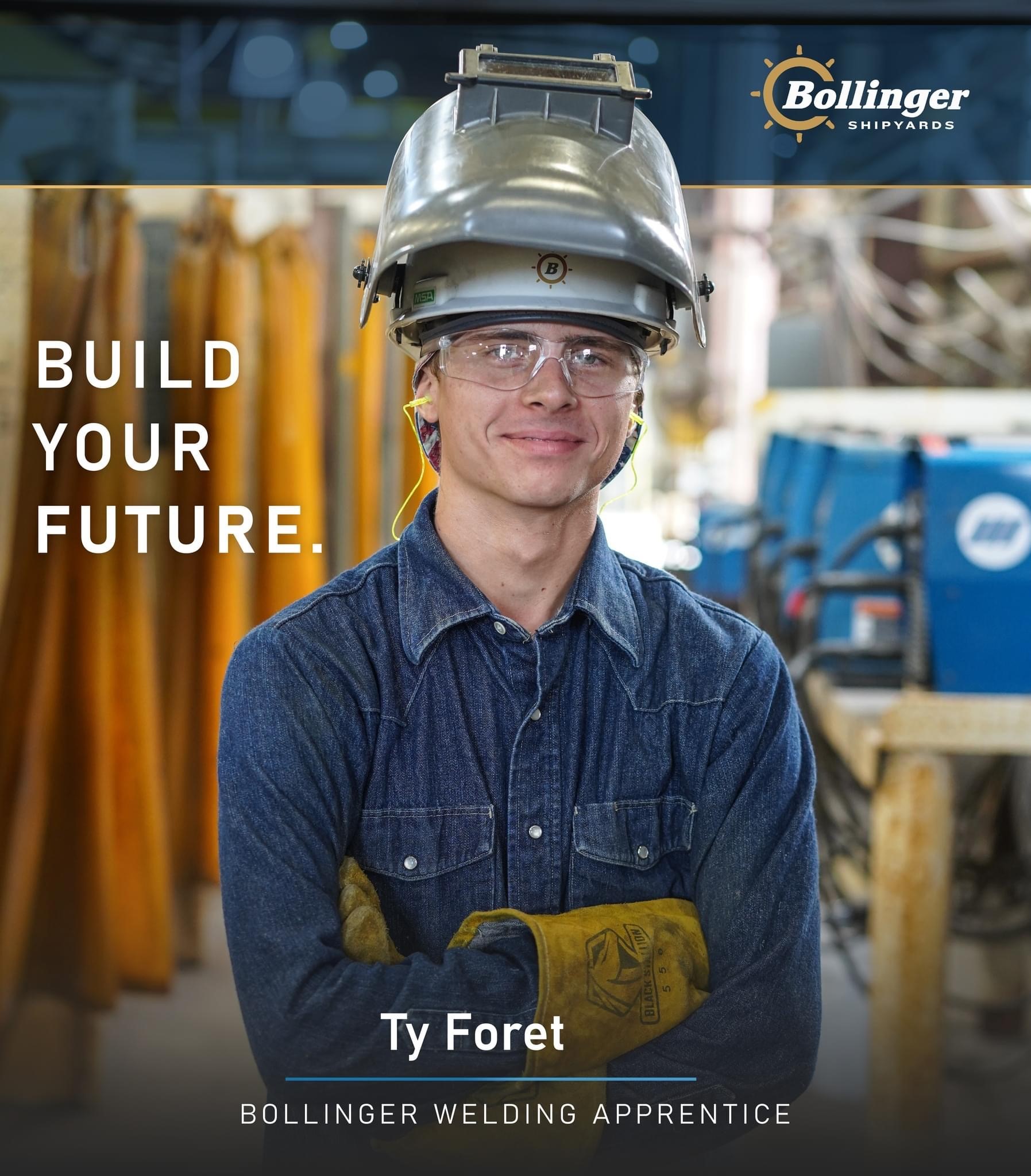 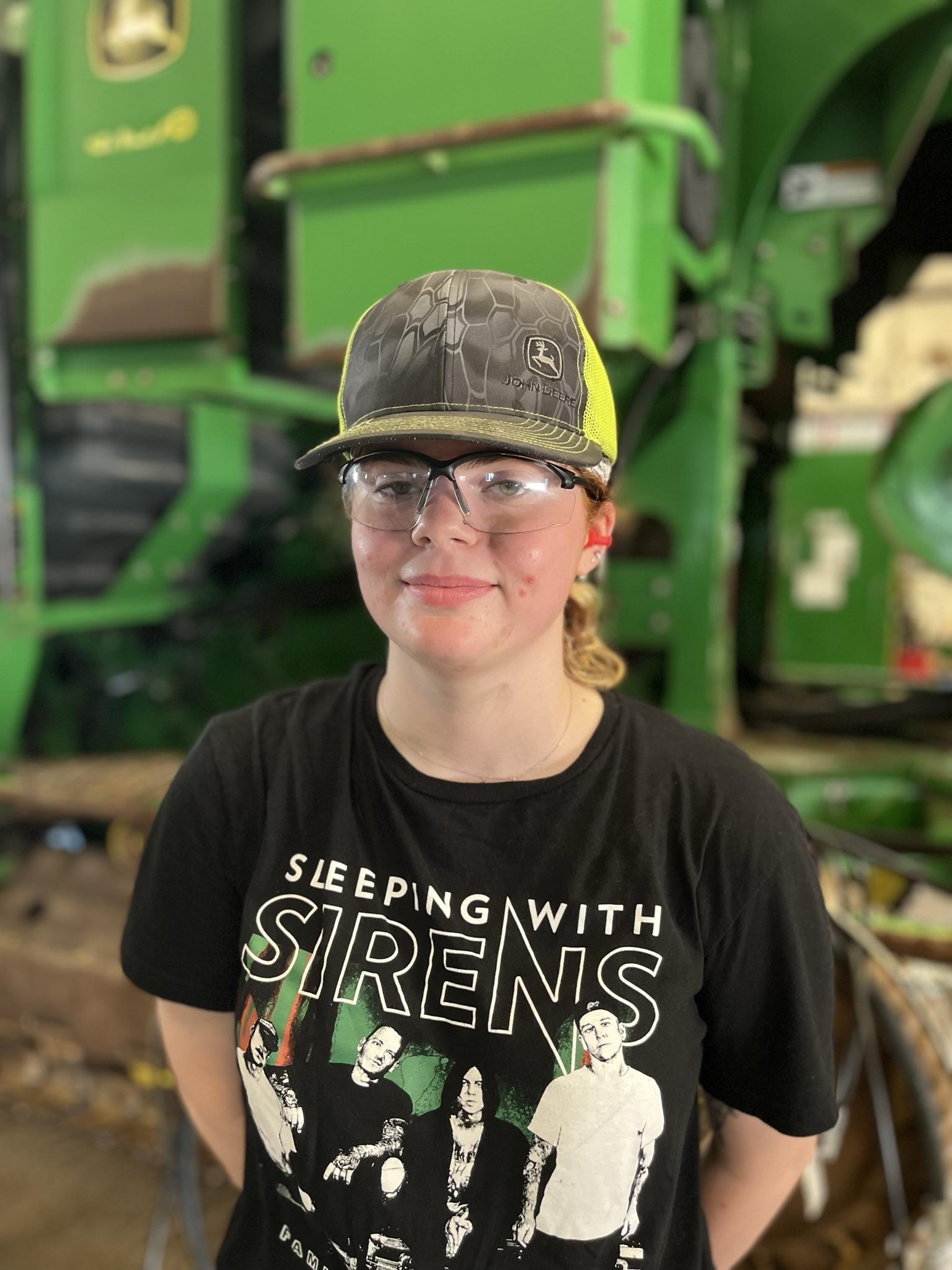 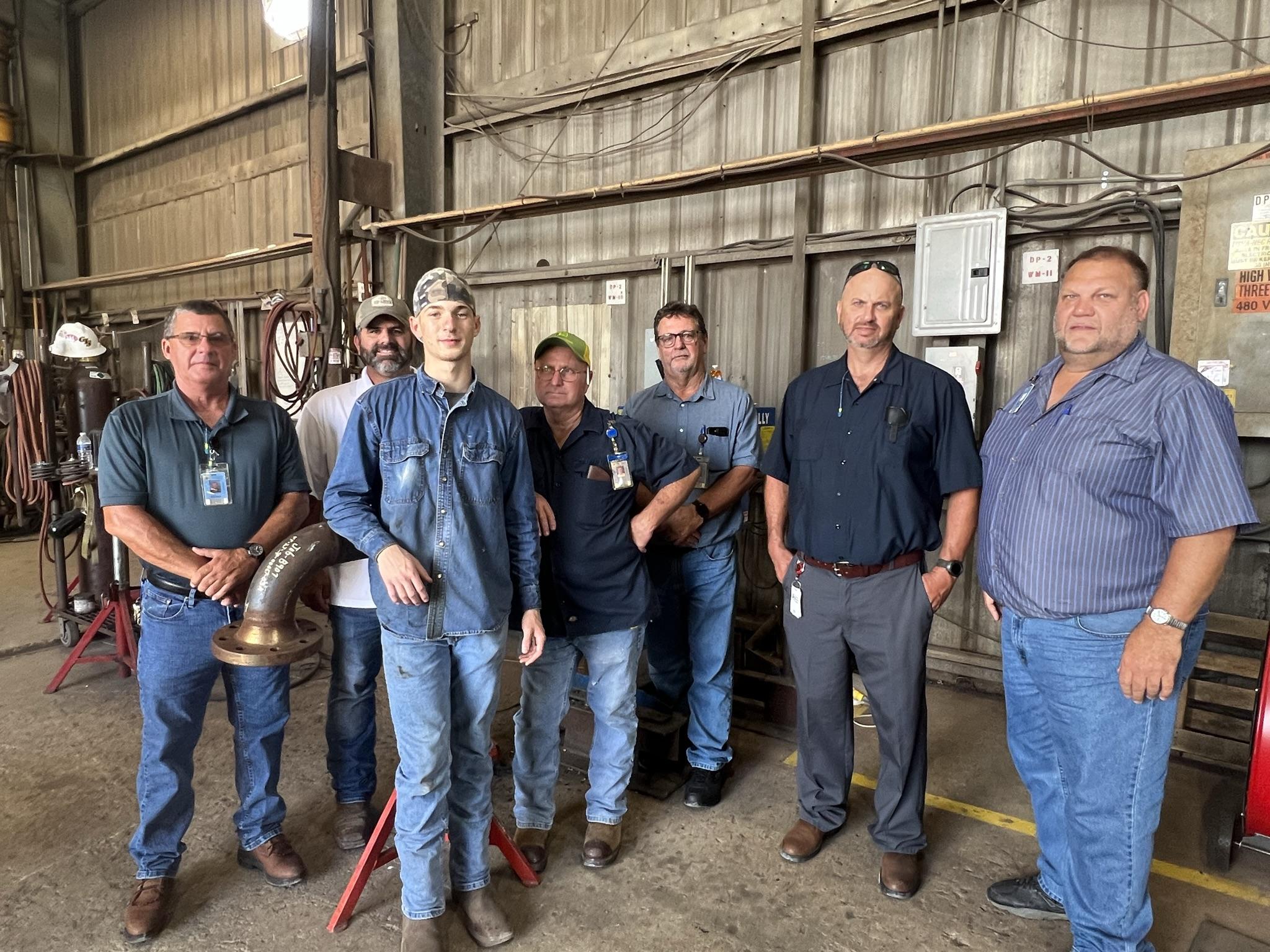 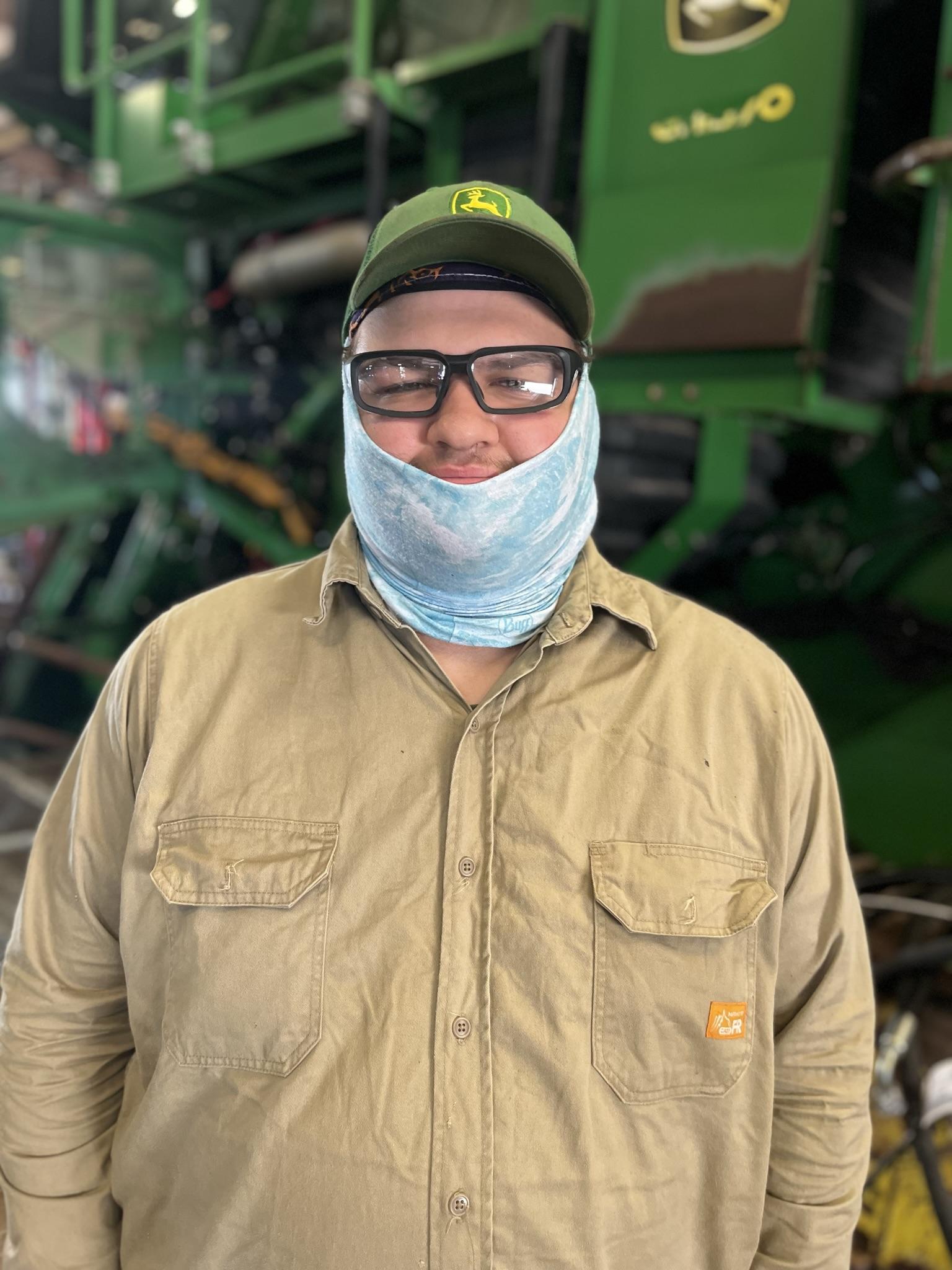 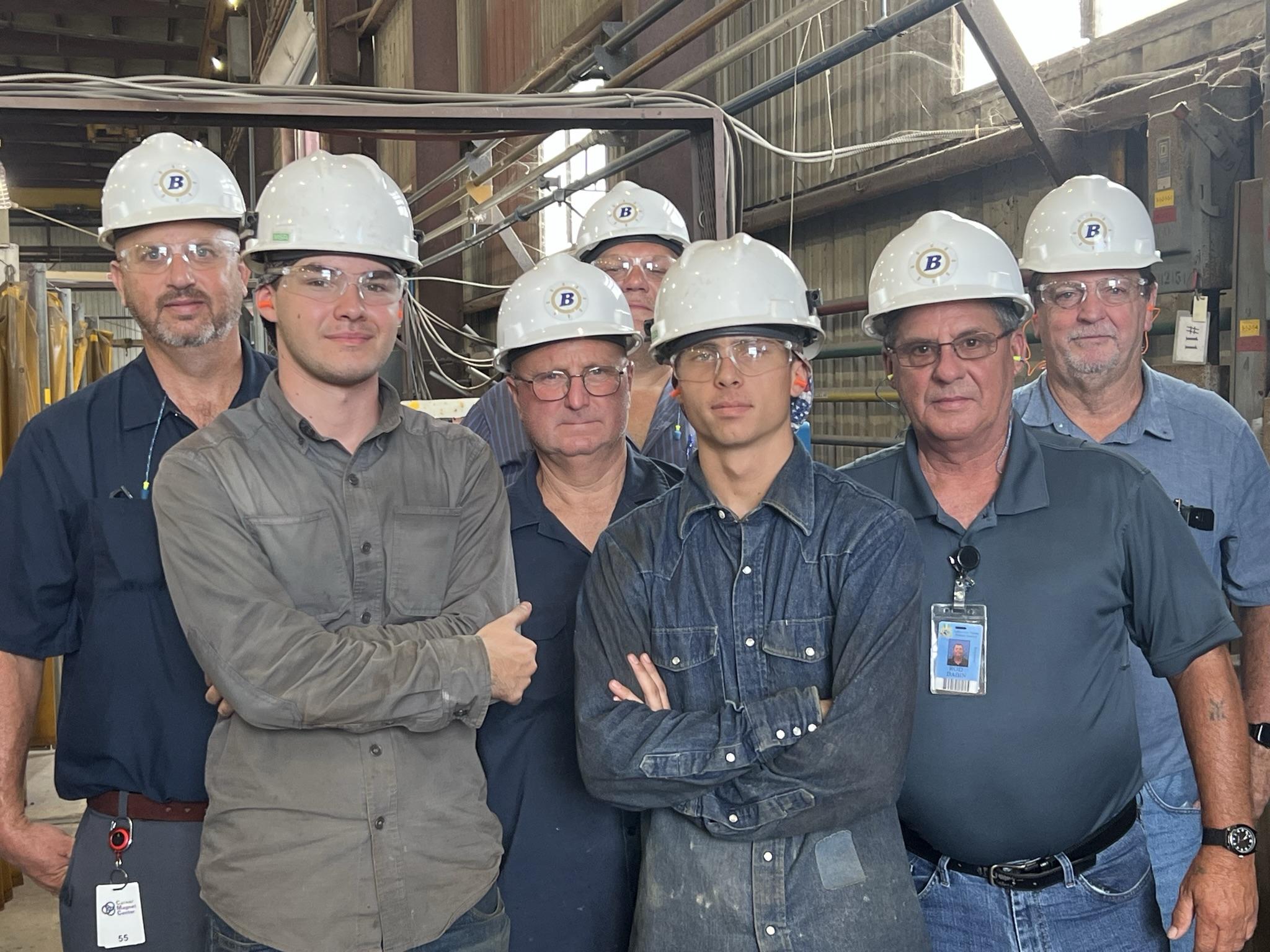 1st Cohort
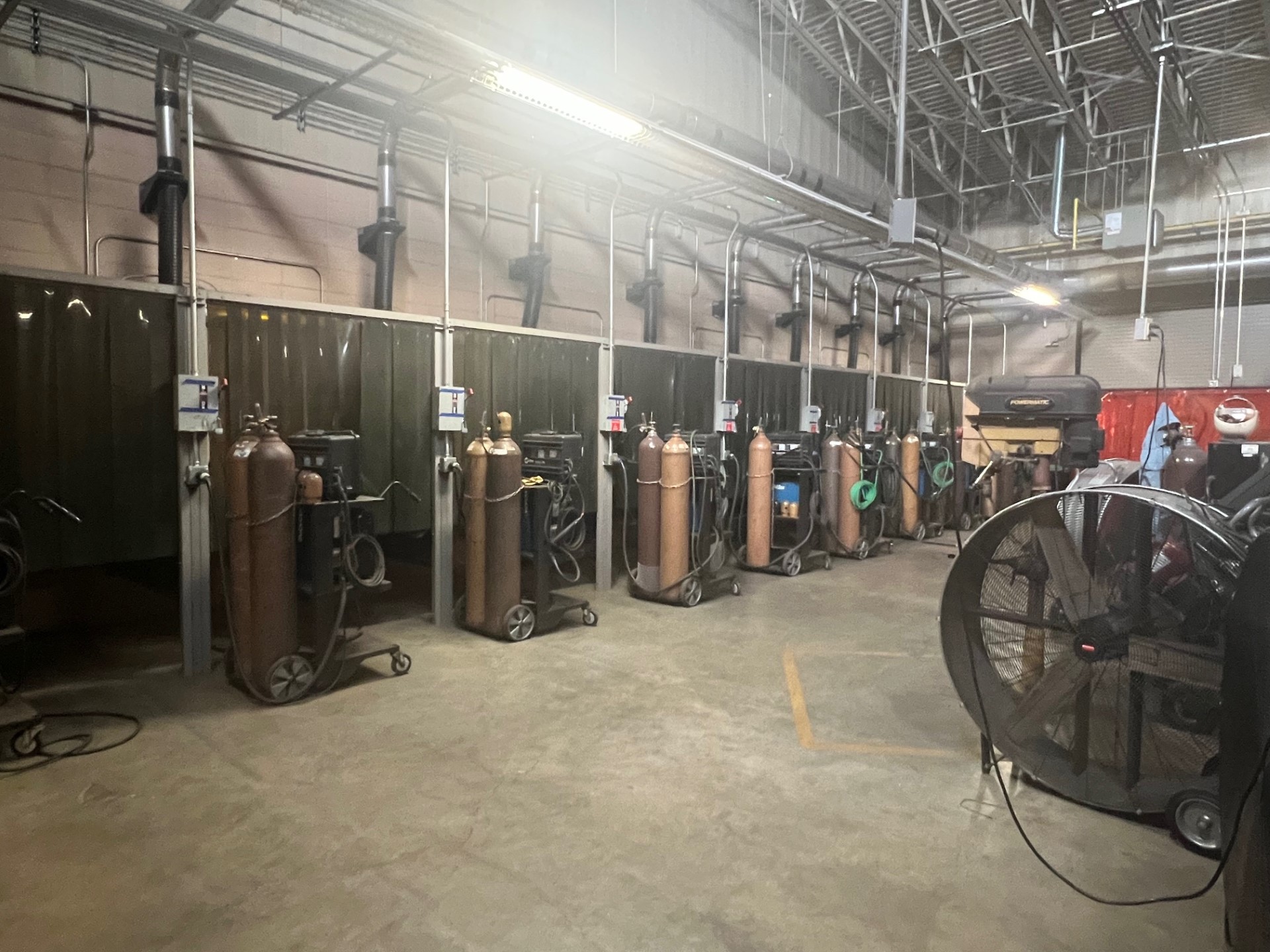 Welding Apprenticeship
The Process
Active Advisory Board
Strategic Partnership with LCTCS (Fletcher Technical Community College)
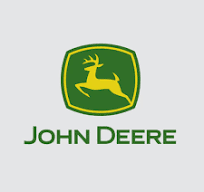 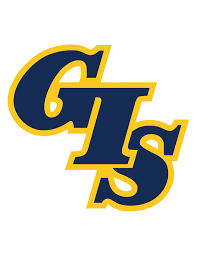 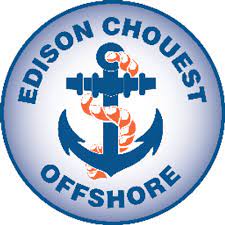 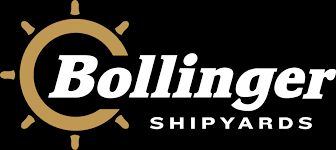 Lessons Learned
Timing of Selection Process
Cohort 1 – Spring
Cohort 2 – Fall/Winter
[Speaker Notes: #of hours students accumulate begin once students are entered into RAPIDS]
Lessons Learned
Interview Process
Cohort 1 & 2
Plans for Cohort 3
[Speaker Notes: Currently
Soft skills Lessons

Application Completion – students select companies based on their requests

Interview Schedule – over multiple days


Next Year
Soft Skills Lessons

Application Completion – students will apply to ALL companies

Interview Schedule – one day with student rotation]
Lessons Learned
Time Management
Cohort 1
Cohort 2
[Speaker Notes: Current

School calculates hours & waits for business partners to supply work hours

Going forward

	
Develop a shareable spreadsheet to update hours which can calculate projections]
Lessons Learned
Flexibility with Business Partners
Site Visits
Competency Reviews
2nd Cohort
Welding & Diesel Apprenticeships
New Business Partners
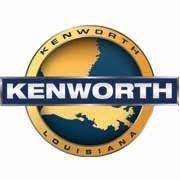 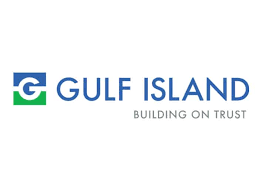 2nd Cohort
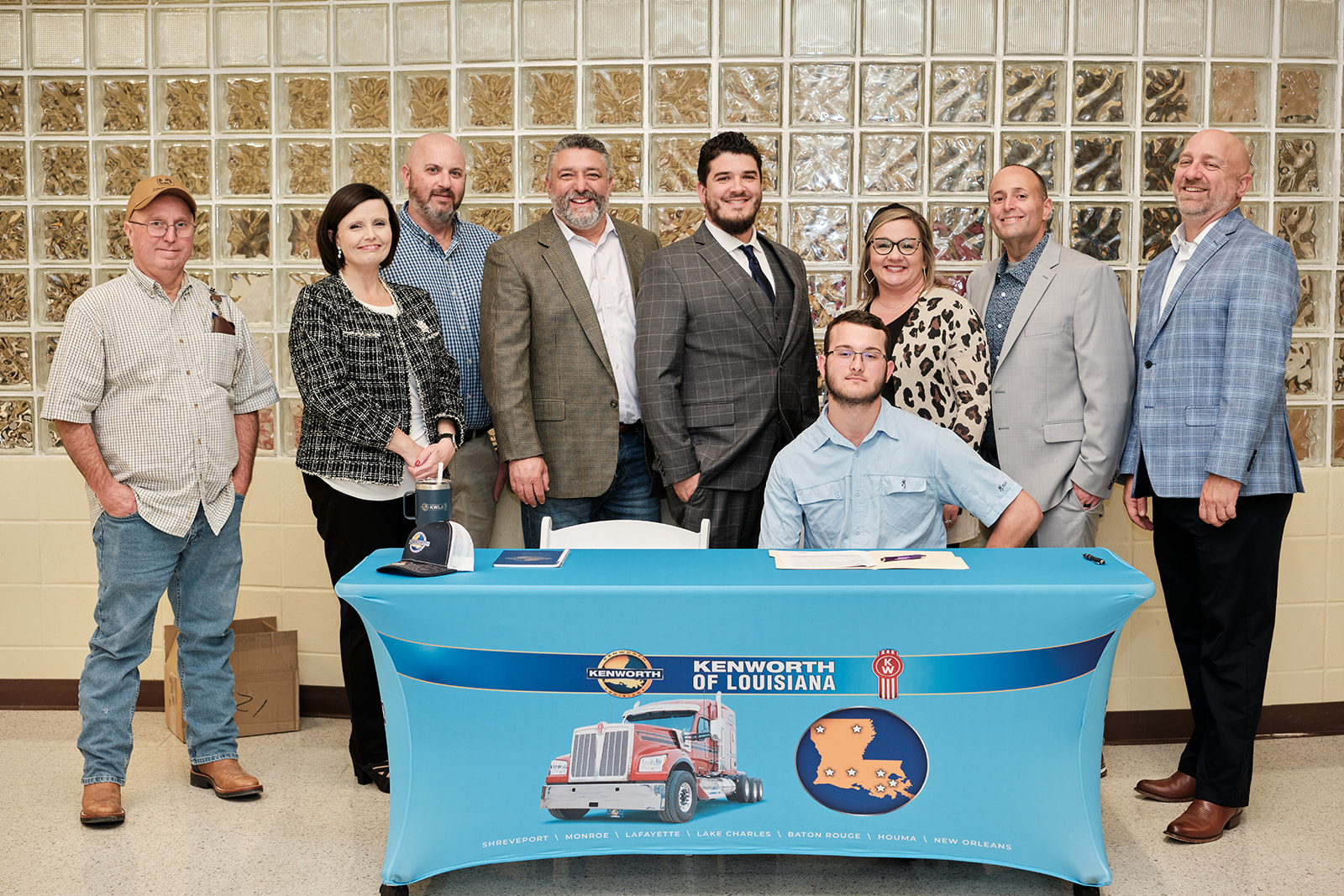 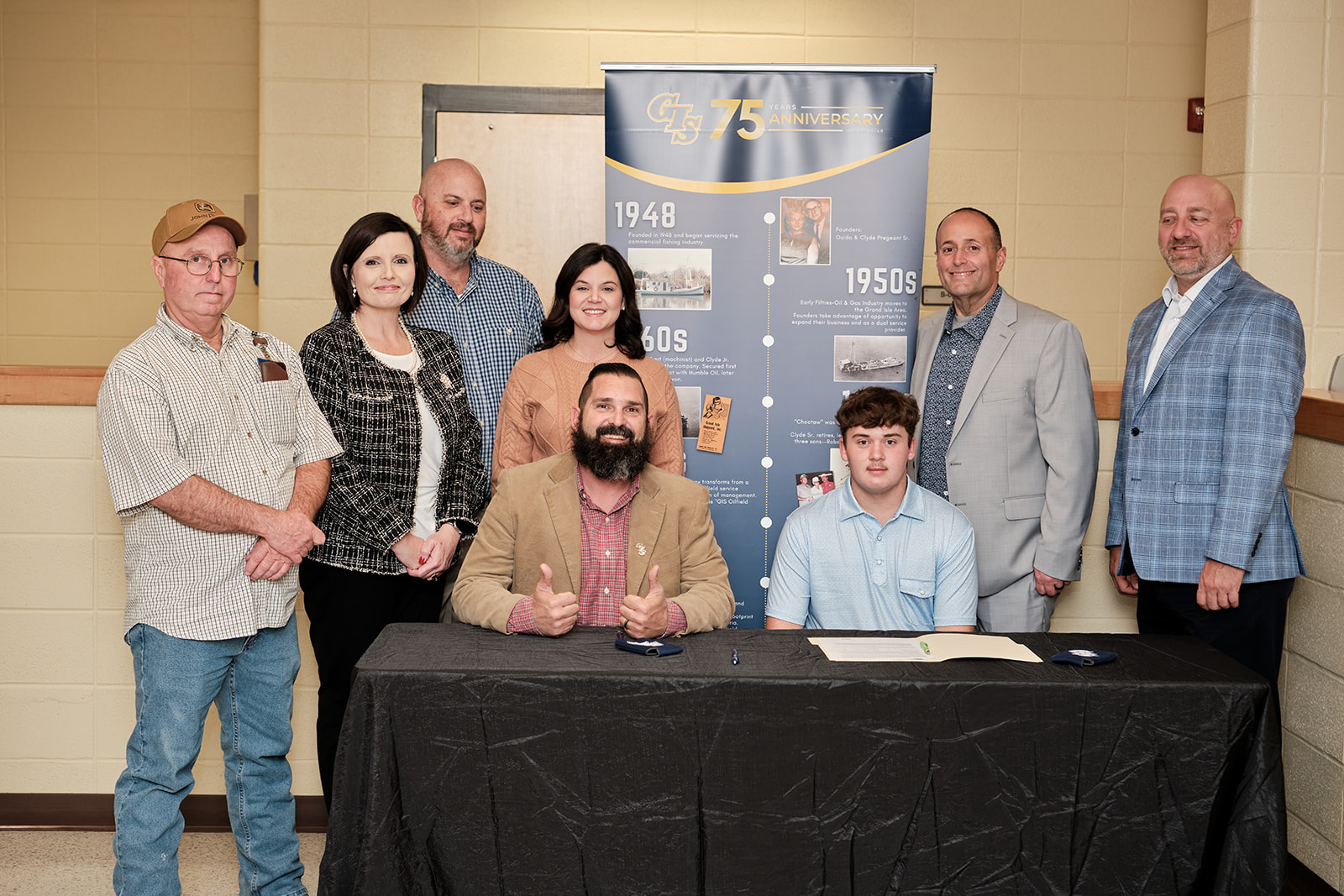 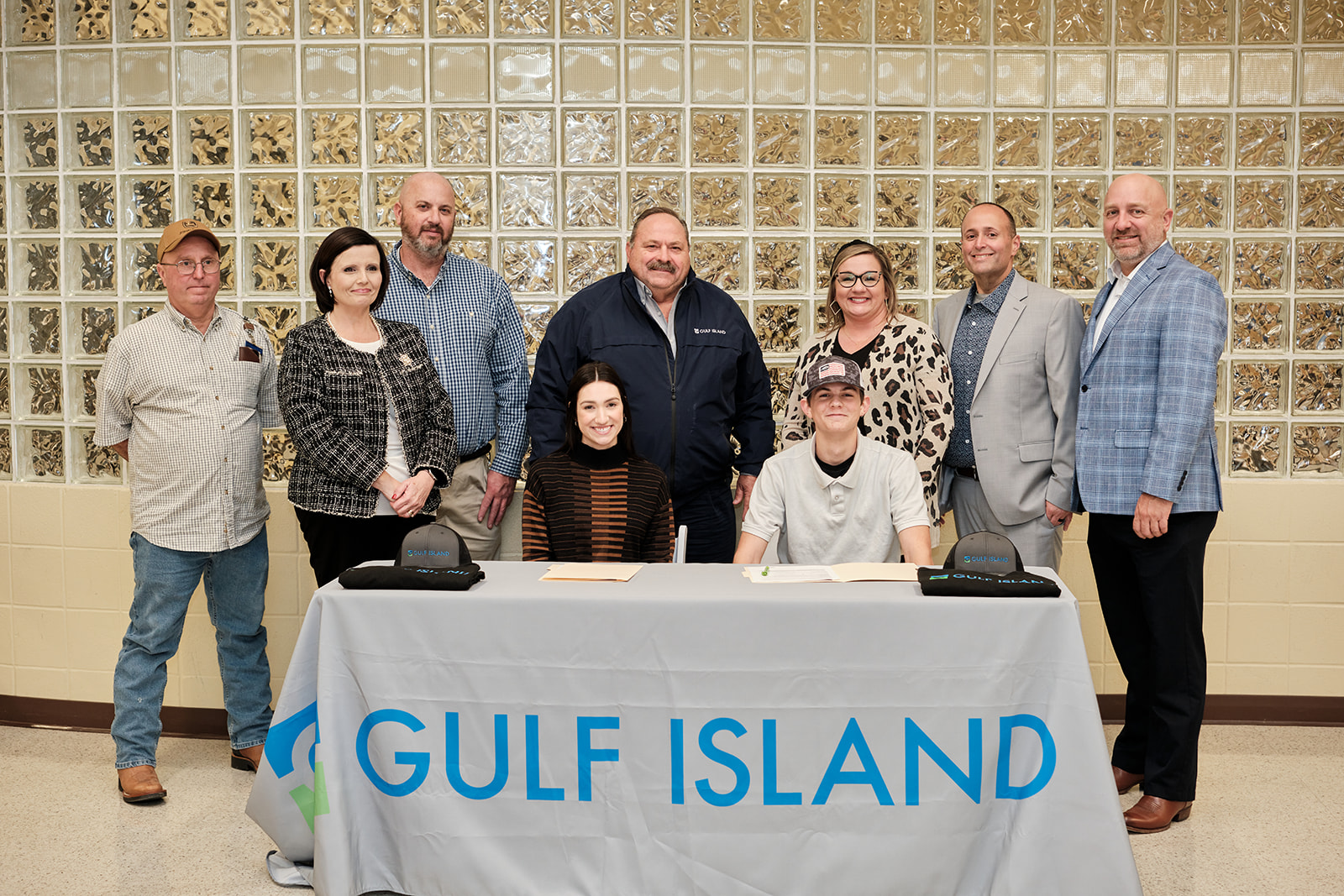 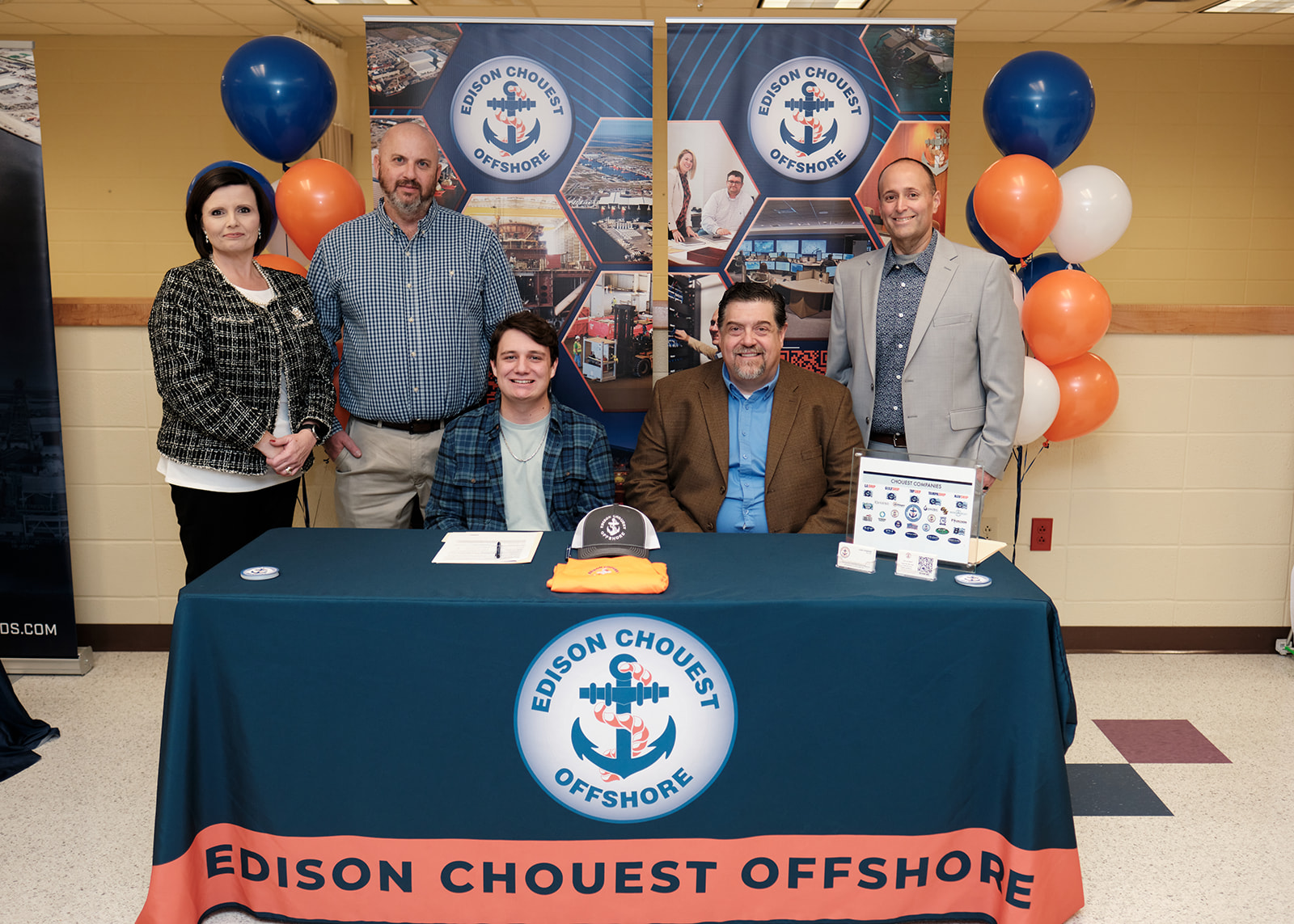 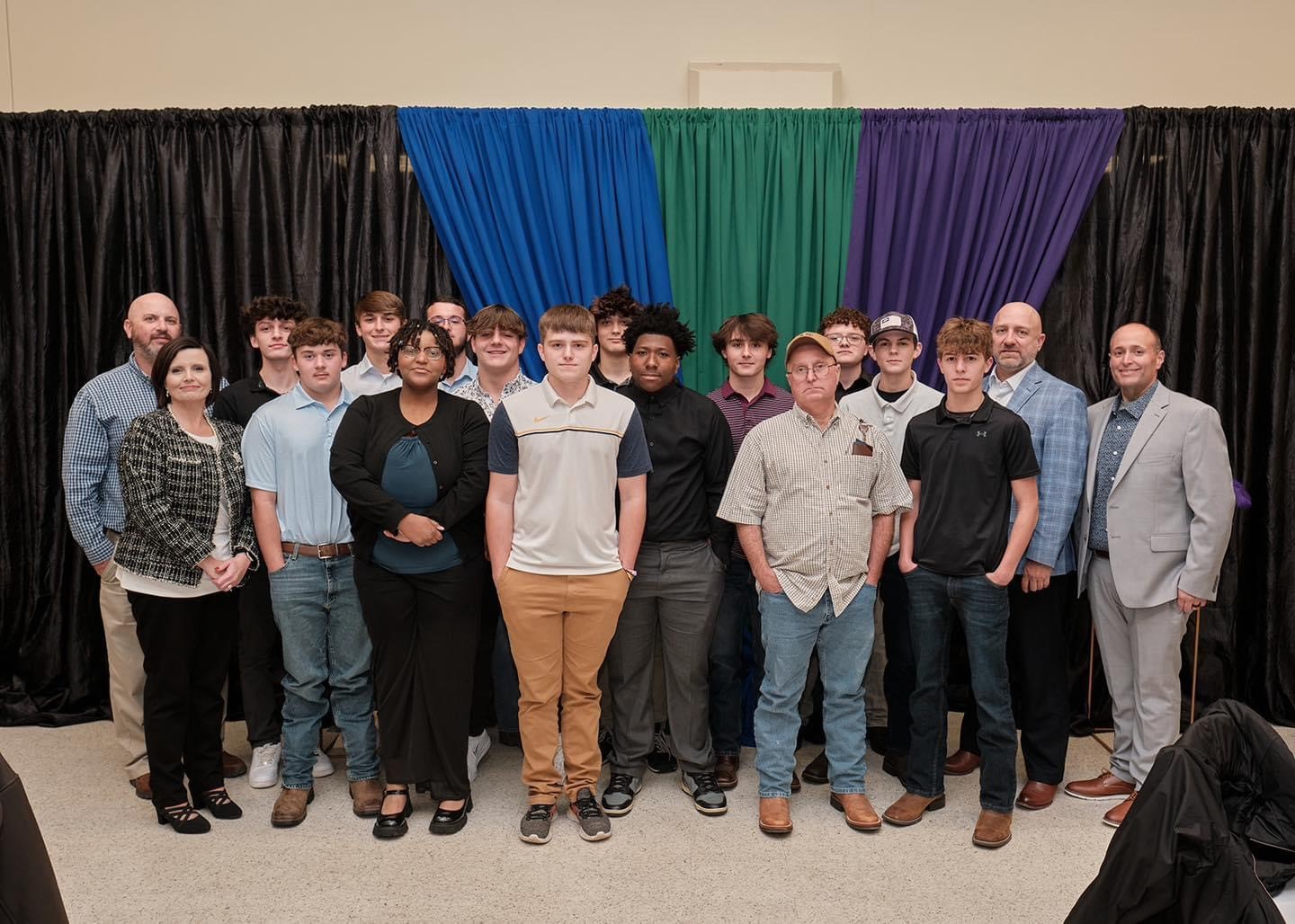 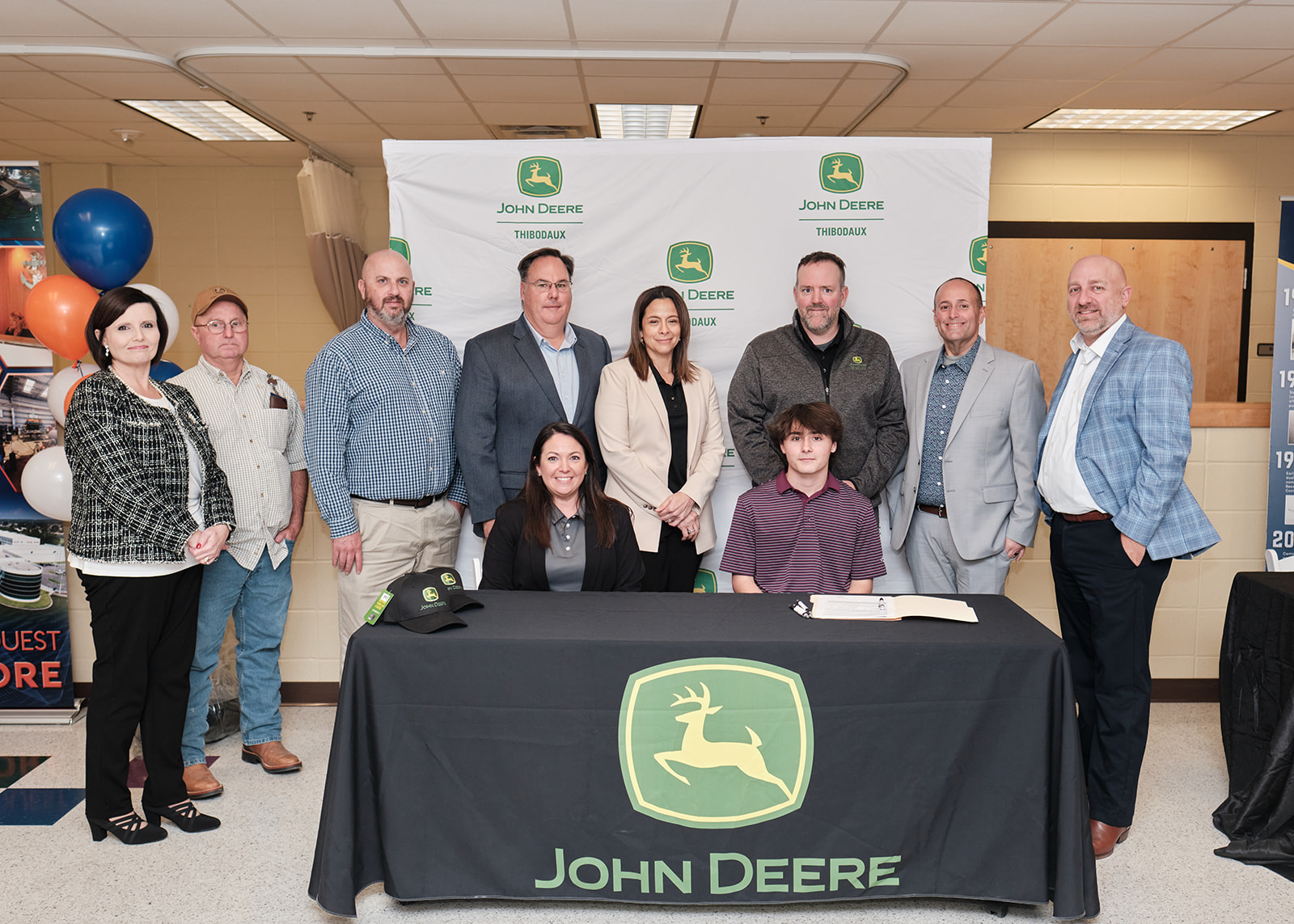 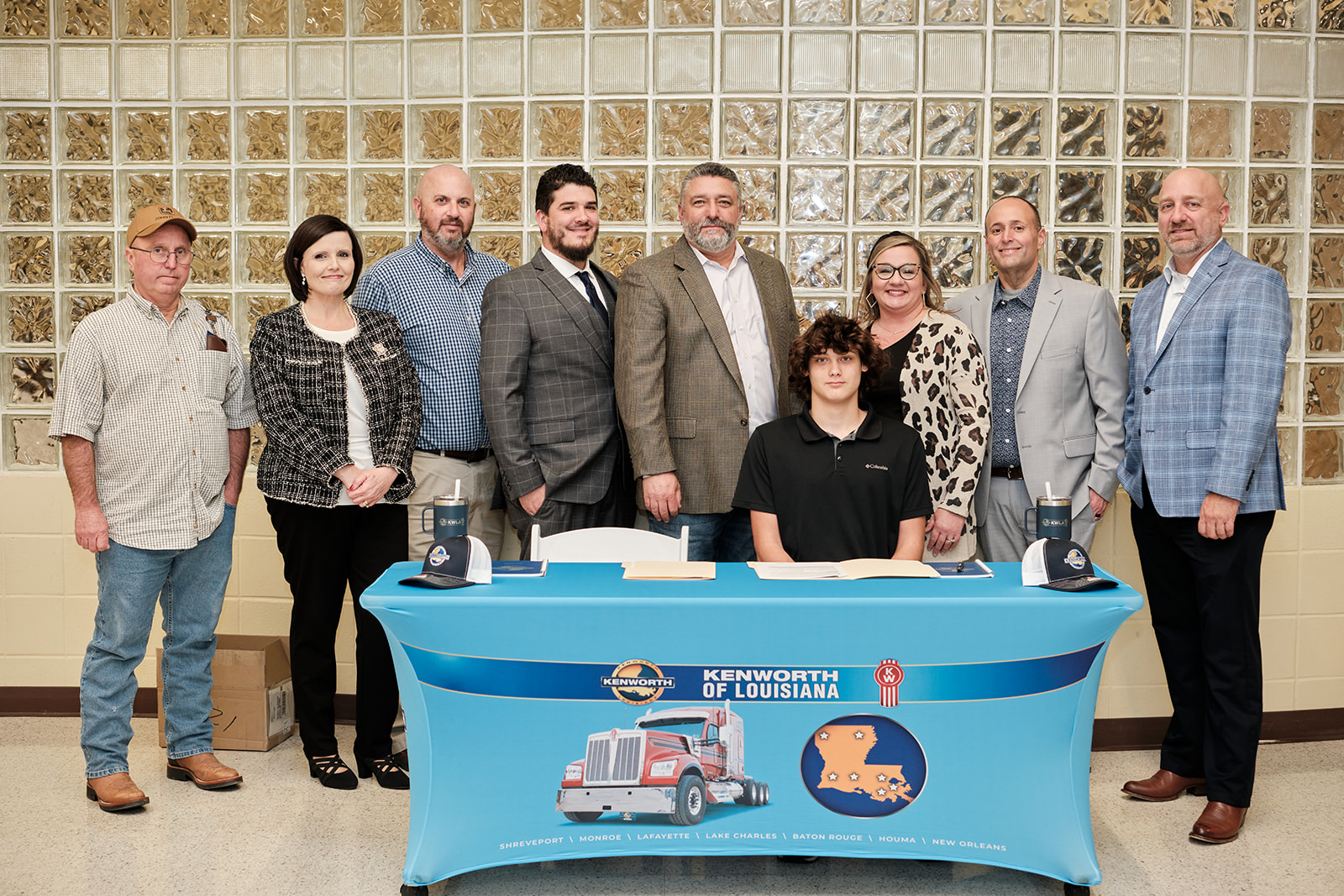 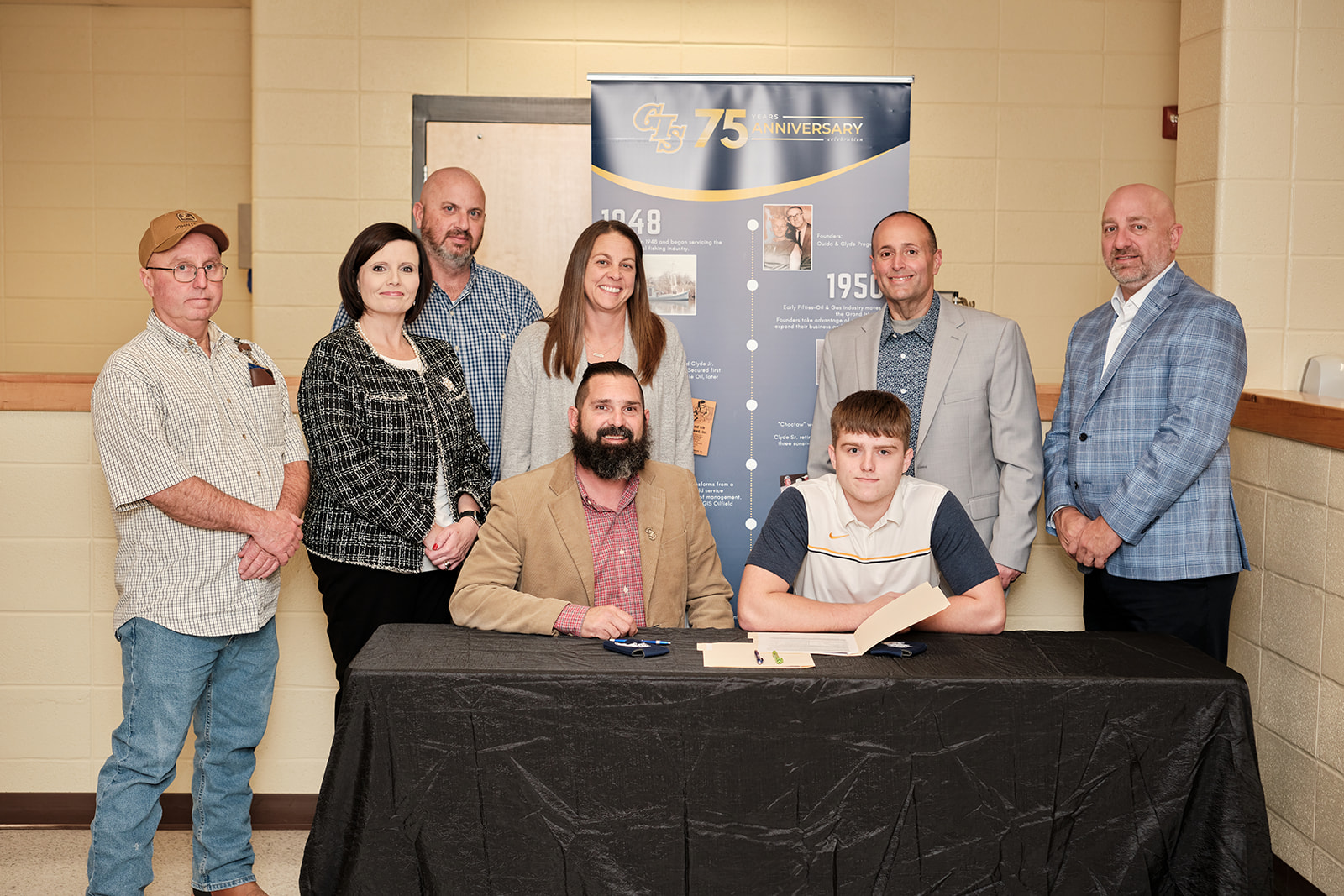 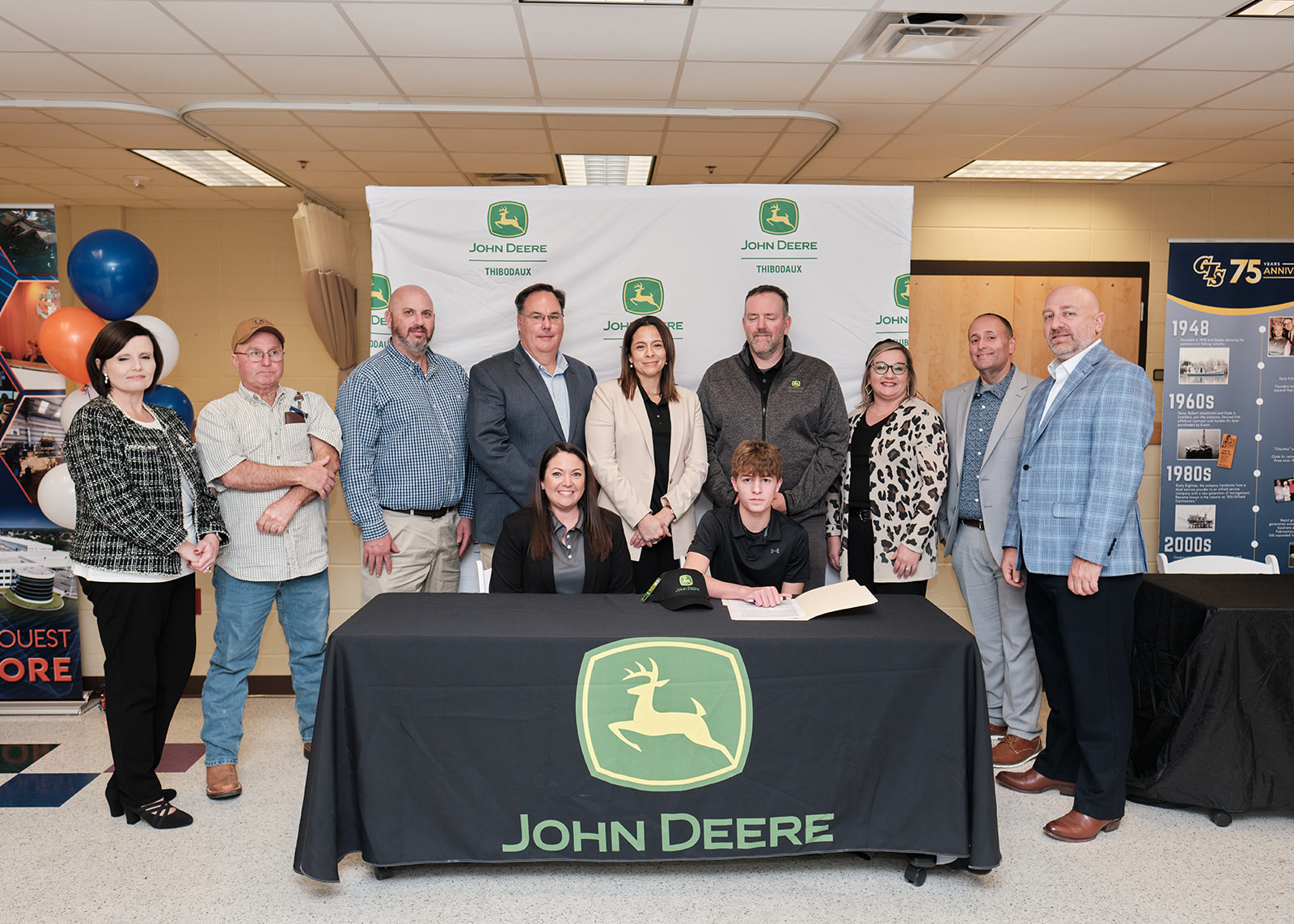 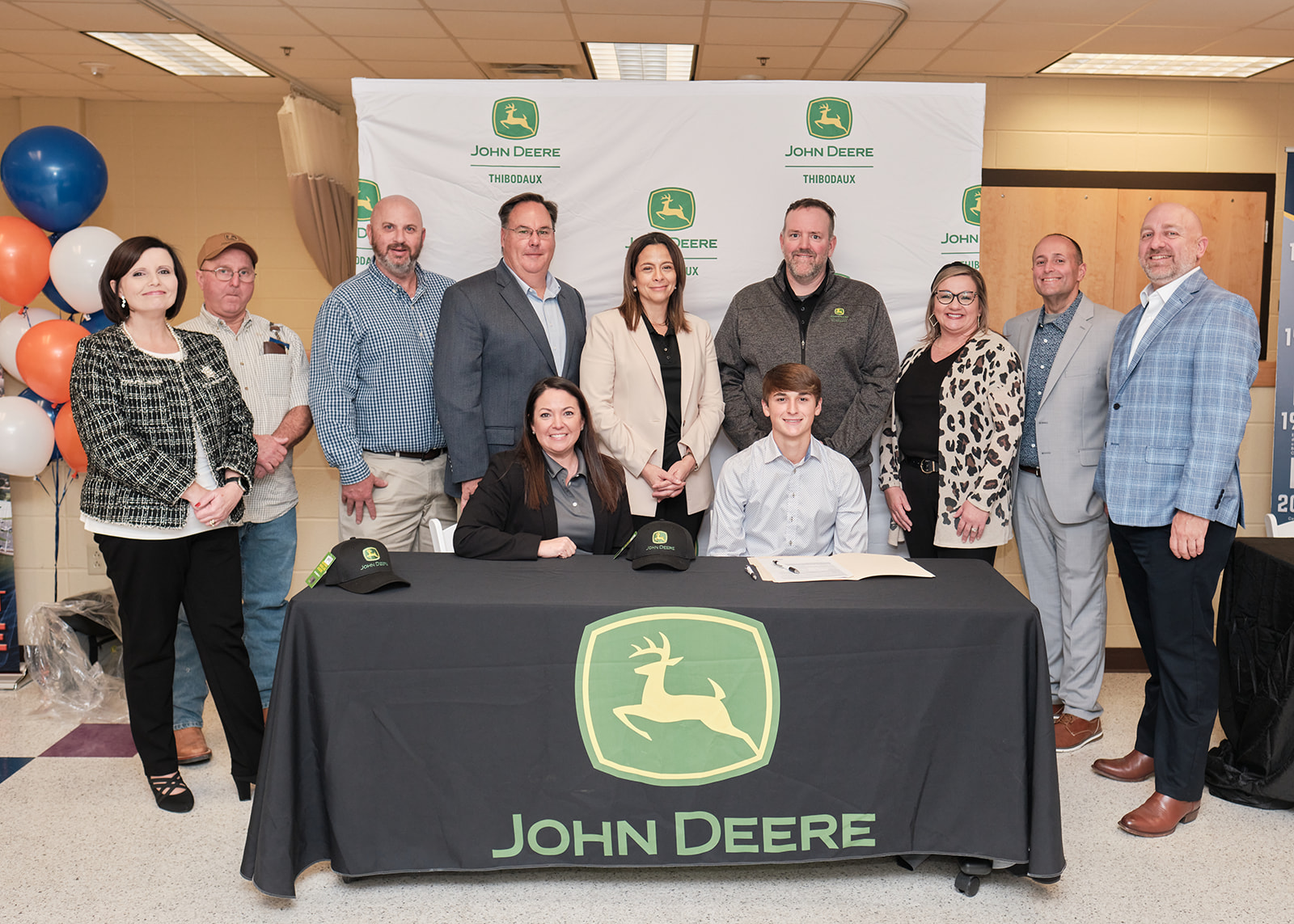 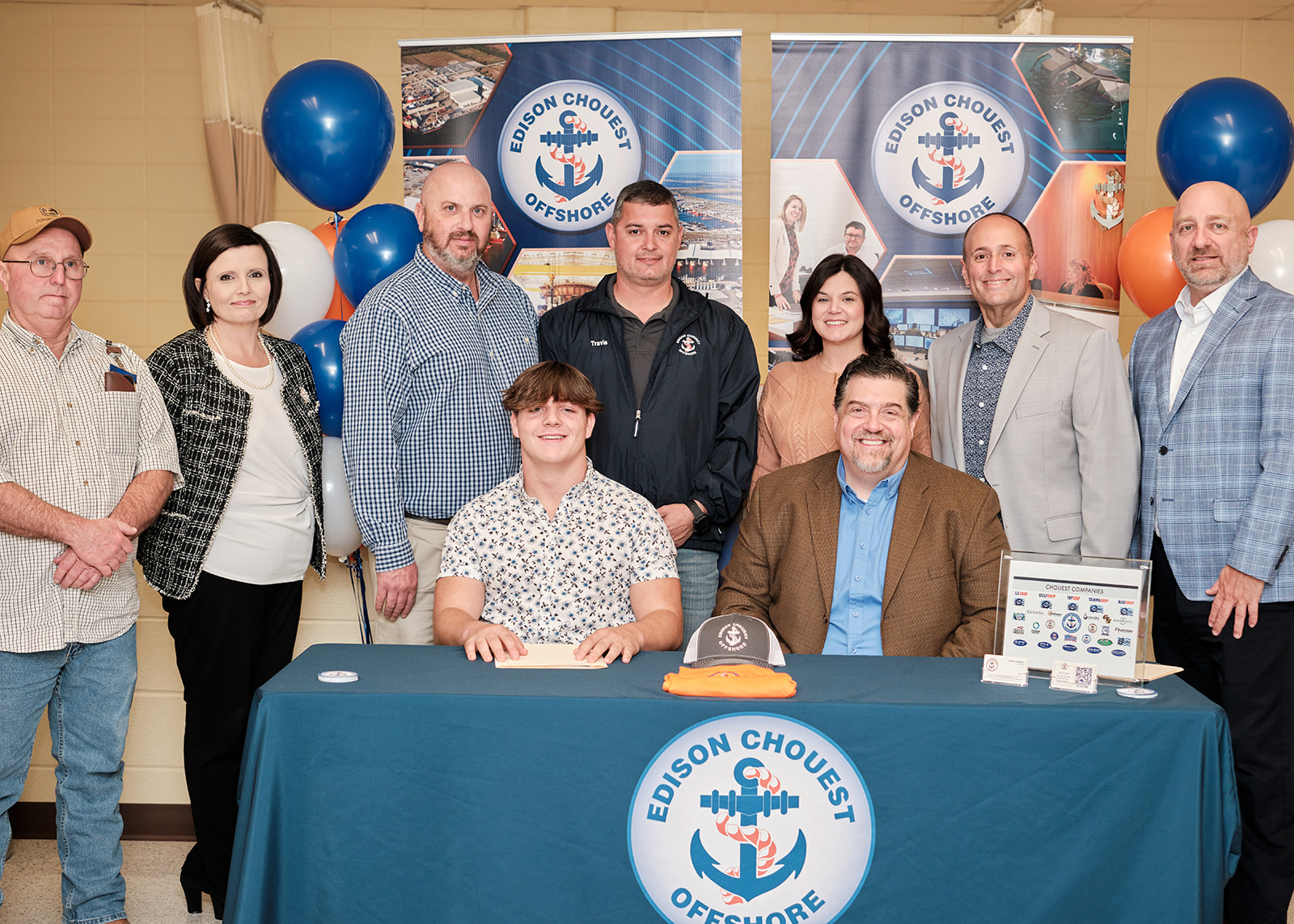 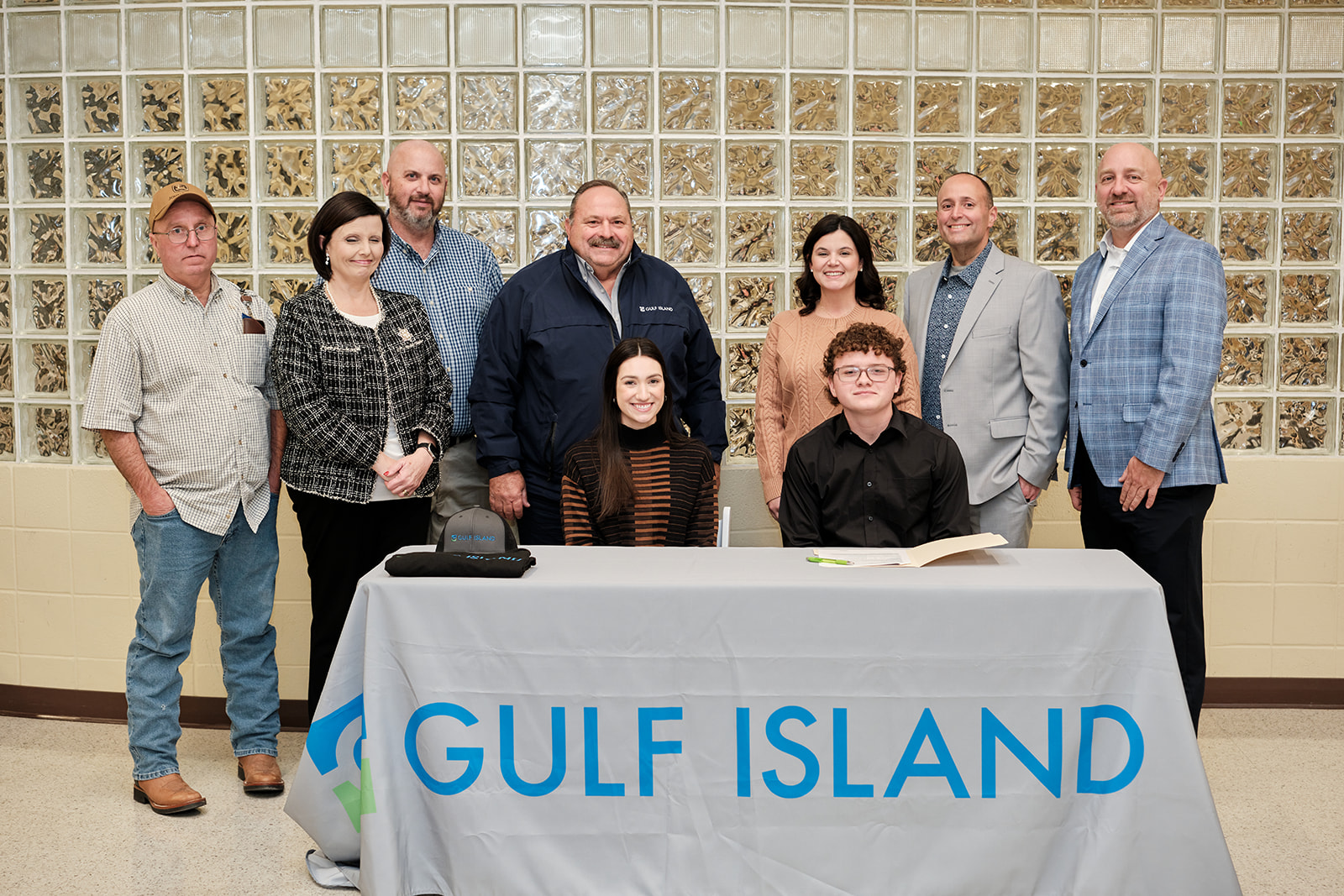 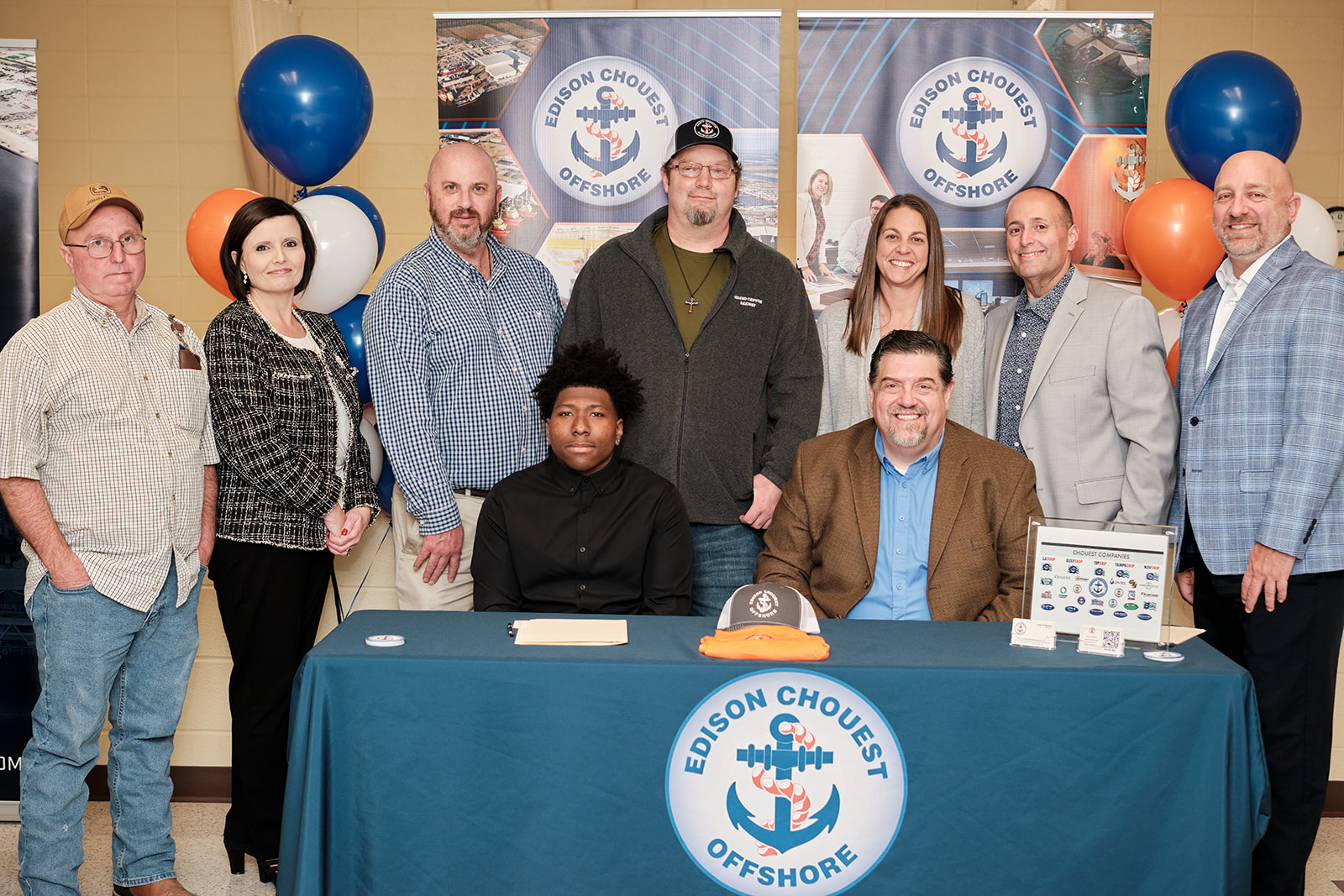 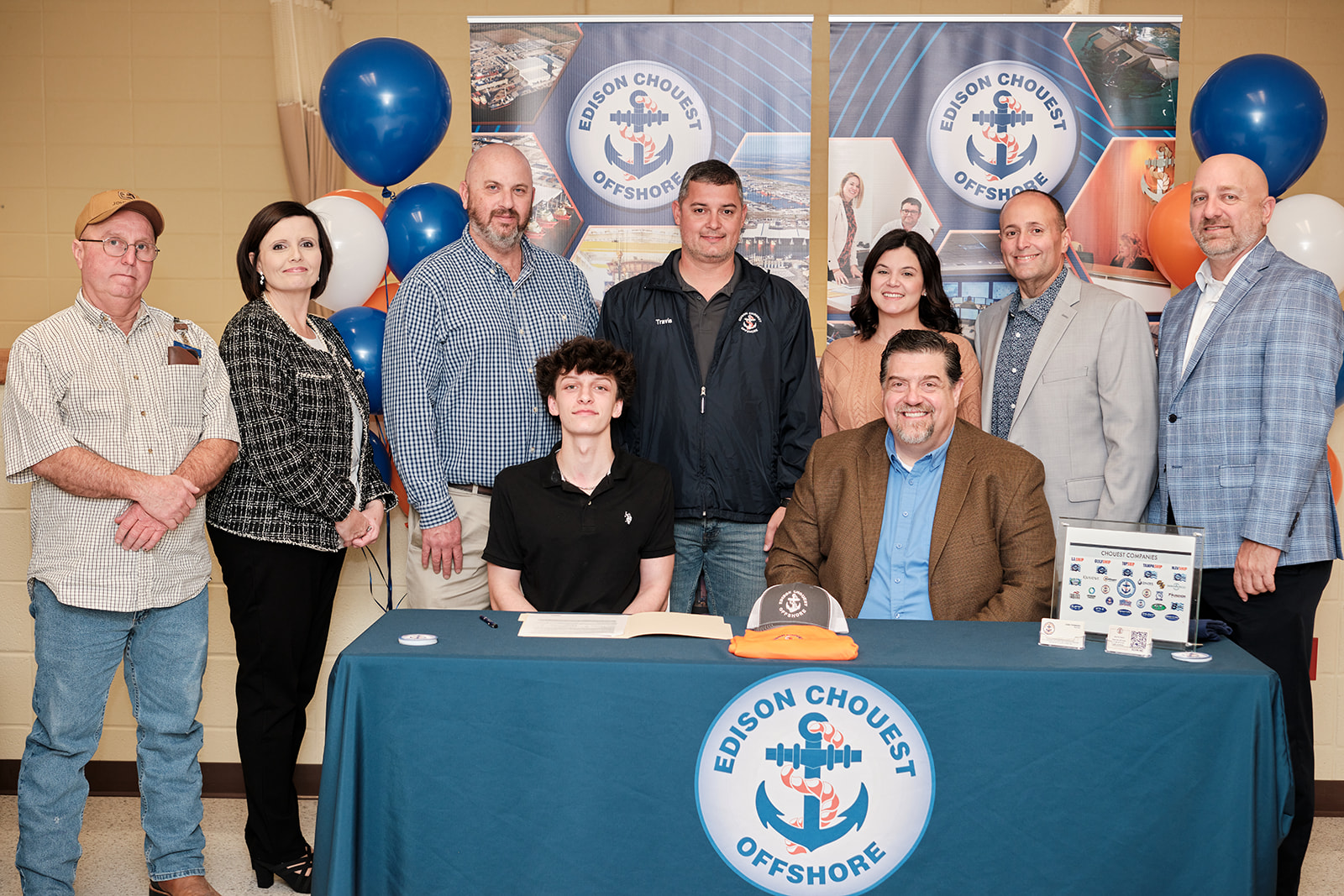 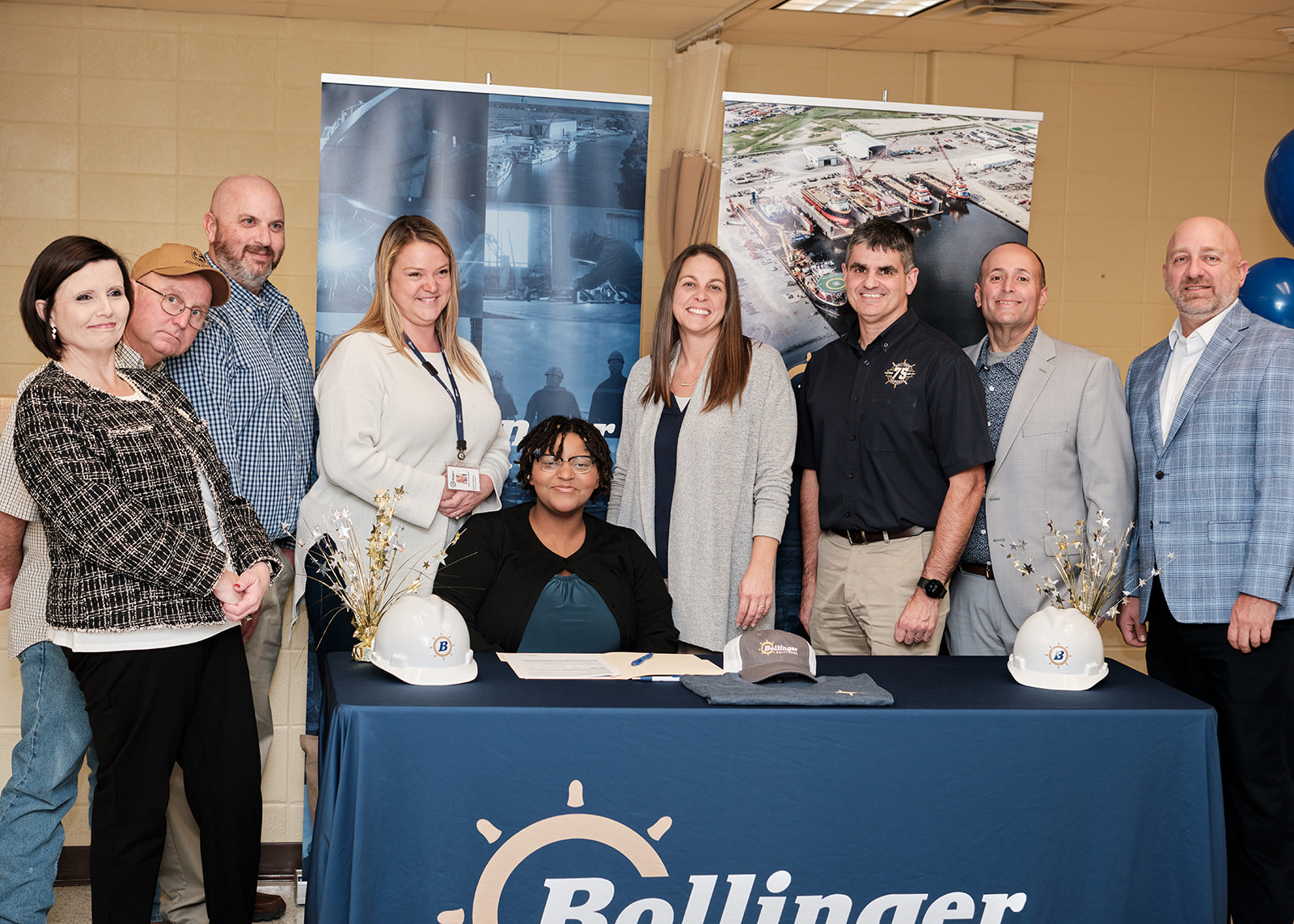 Future Plans
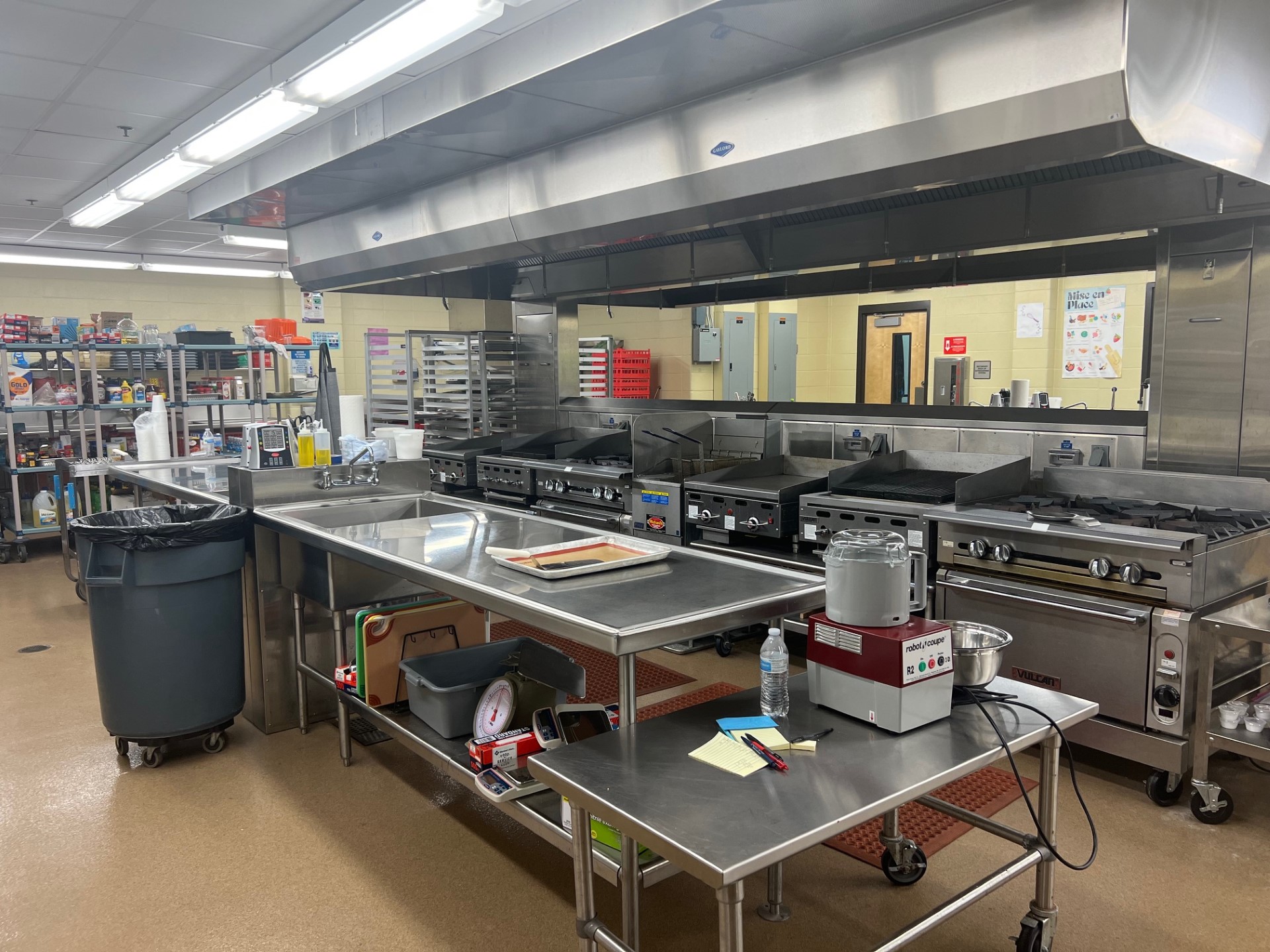 Culinary Apprenticeship
Automotive Apprenticeship
Electrical Apprenticeship
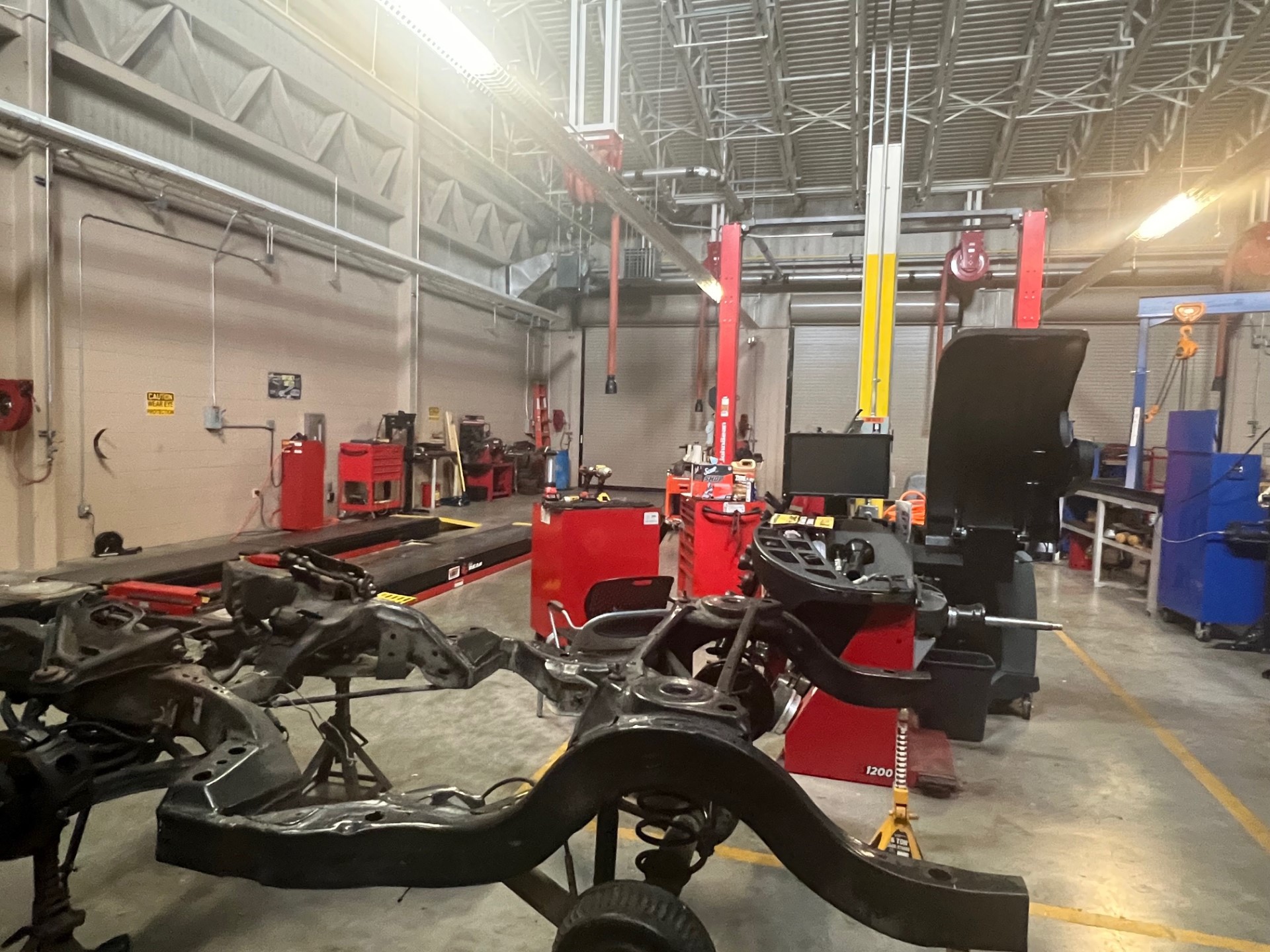 [Speaker Notes: Challenges]
Questions
Contact Information
Mrs. Bonnie Lefort
        Lafourche Parish School District
        CTE Coordinator
        6419 Highway 308
        Lockport, Louisiana 70374
        (985) 532-6596
        blefort@mylpsd.com

Mr. Jarad Walker
        Principal
        Career Magnet Center
        6419 Hwy. 308
        Lockport, LA. 70374
        (985) 532-6596
        jpwalker@mylpsd.com
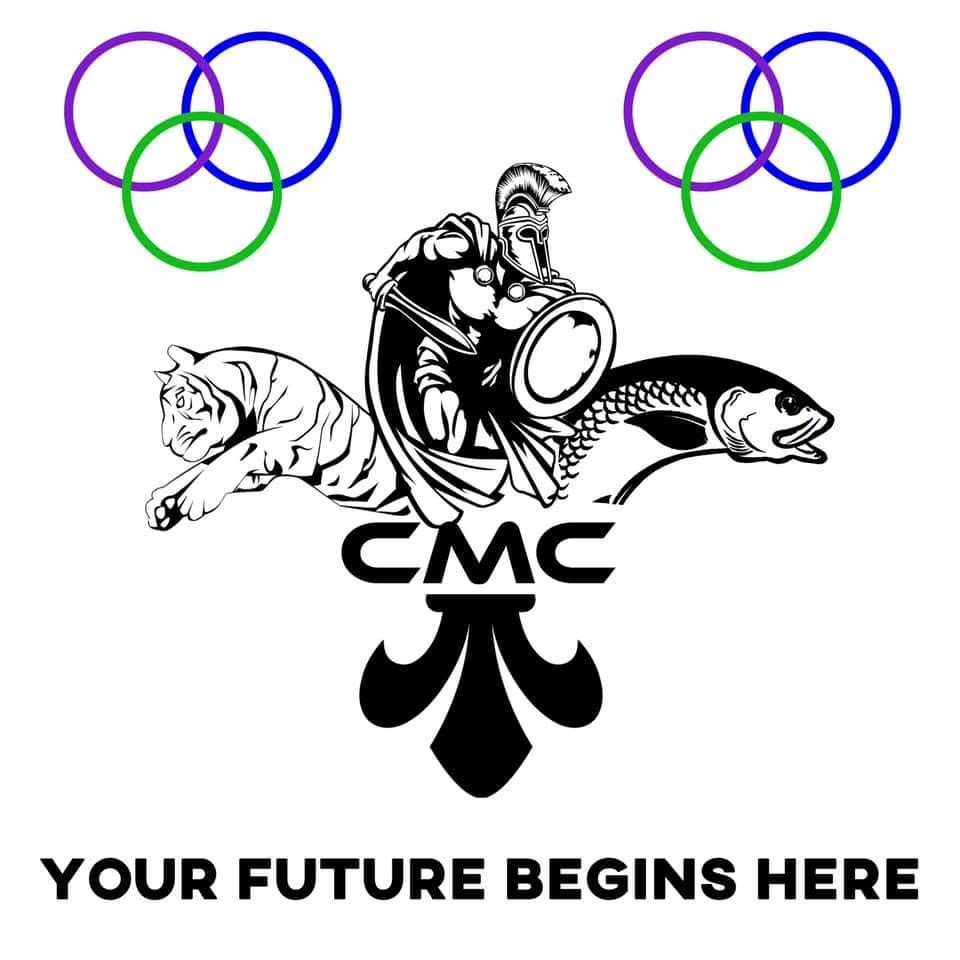